ΠΛΕ70: Ανάκτηση Πληροφορίας
Διδάσκουσα: Ευαγγελία ΠιτουράΔιάλεξη 11: Εισαγωγή στο Lucene.
1
Τι είναι;
Open source Java library for IR (indexing and searching)
Lets you add search to your application, not a complete search system by itself  -- software library not an application
Written by Doug Cutting
Used by LinkedIn, Twitter, Netflix …
and many more (see http://wiki.apache.org/lucene-java/PoweredBy)
Ports/integrations to other languages
C/C++, C#, Ruby, Perl, Python, PHP, …
Beyond core jar, a number of extension modules
contrib modules
Πηγές
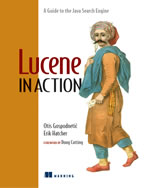 Lucene: http://lucene.apache.org/core/

Lucene in Action: http://www.manning.com/hatcher3/
Code samples available for download
		πολύ χρήσιμο
JUnit: http://junit.org/
Some examples are JUnit test cases
Automatically executes all methods with public void test-XXX() signature
Lucene in a search system
Users
Index document
Analyze document
Search UI
Index
Build document
Build query
Render results
Acquire content
Run query
Raw Content
INDEX
SEARCH
Lucene in a search system: index
Index document
Steps
Acquire content
Build content
Analyze documents
Index documents
Analyze document
Index
Build document
Acquire content
Raw Content
INDEX
Lucene in a search system: index
Acquire content (not supported by core Lucid)

Depending on type
 Crawler or spiders (web)
 Specific APIs provided by the application (e.g., Twitter, FourSquare)
 Complex software if scattered at various location, etc

Additional issues
 Access Control Lists
 Online/real-time

Complex documents (e.g., XML, relational databases, etc)
Solr (Tika, chapter 7)
Lucene in a search system: index
Build document (not supported by core Lucid)

A document is the unit of search
Each document consists of separately named fields with values (title, body, etc)
  What constitutes a document and what are its fields?

Lucene provides an API for building fields and documents

Other issues (not handled)
 Extract text from document (if binary)
 Handle markups (XML, HTML)
 Add additional fields (semantic analysis)
 Boost individual files
 At indexing time (per document and field, section 2.5)
 At query time (section 5.7)
Lucene in a search system: index
Analyze document (supported by core Lucid)

Given a document -> extract its tokens

Details in Chapter 4

Issues 
 handle compounds
 case sensitivity
 inject synonyms
 spell correction
 collapse singular and plural
 stemmer (Porter’s)
Lucene in a search system: index
Index document (supported by core Lucid)



Details in Chapter 2
Lucene in a search system: search
Users
STEPS
Enter query (UI)
Build query
Run search query
Render results (UI)
Search UI
Index
Build query
Render results
Run query
SEARCH
Lucene in a search system: search
Search User Interface (UI)

No default search UI, but many useful contrib modules

General instructions
 Simple (do not present a lot of options in the first page)
	a single search box better than 2-step process
 Result presentation is important 
 highlight matches (highlighter contrib modules, section 8.3&8.4)
 make sort order clear, etc
 Be transparent: e.g., explain if you expand search for synonyms, autocorrect errors (spellchecker contrib module, section 8.5 , etc)
Lucene in a search system: search
Build query (supported by core Lucid)

Provides a package QueryParser: process the user text input into a Query object (Chapter 3)

Query may contain Boolean operators, phrase queries, wildcard terms
Lucene in a search system: search
Search query (supported by core Lucid)

See Chapter 6

Three models
 Pure Boolean model (no sort)
 Vector space model
 Probabilistic model

Lucene combines Boolean and vector model – select which one on a search-by-search basis

Customize
Lucene in a search system: search
Render results (supported by core Lucid)


UI issues
Lucene in action
Get code from the book 
Command line Indexer
…/lia2e/src/lia/meetlucene/Indexer.java

Command line Searcher
…/lia2e3/src/lia/meetlucene/Searcher.java
How Lucene models content
A Document is the atomic unit of indexing and searching
A Document contains Fields
Fields have a name and a value
Examples: Title, author, date, abstract, body, URL, keywords, ..
Different documents can have different fields
You have to translate raw content into Fields
Search a field using name:term, e.g., title:lucene
Documents and Fields
Parametric or zone indexing

There is one (parametric) index for each field 

Also, supports weighted field scoring
Basic Application
Document
super_name: Spider-Man
name: Peter Parker
category: superhero
powers: agility, spider-sense
Hits
(Matching Docs)
Query
(powers:agility)
Get Lucene jar file
Write indexing code to get data and create Document objects
Write code to create query objects
Write code to use/display results
addDocument()
search()
IndexWriter
IndexSearcher
Lucene Index
[Speaker Notes: Get Lucene jar file
Write indexing code to get data and create Document objects to index with the IndexWriter
Write code to create query objects for search
Write code to use/display results

Only a single IndexWriter may be open on an index
An IndexWriter is thread-safe, so multiple threads can add documents at the same time.

Multiple IndexSearchers may be opened on an index
IndexSearchers are also thread safe, and can handle multiple searches concurrently
an IndexSearcher instance has a static view of the index... it sees no updates after it has been opened 

An index may be concurrently added to and searched, but new additions won’t show up until the IndexWriter is closed and a new IndexSearcher is opened.]
Core indexing classes
IndexWriter
Central component that allows you to create a new index, open an existing one, and add, remove, or update documents in an index
Directory
Abstract class that represents the location of an index
Analyzer
Extracts tokens from a text stream
Creating an IndexWriter
import org.apache.lucene.index.IndexWriter;
import org.apache.lucene.store.Directory;
import org.apache.lucene.analysis.standard.StandardAnalyzer;...
private IndexWriter writer;
...
public Indexer(String indexDir) throws IOException {
  Directory dir = FSDirectory.open(new File(indexDir));
  writer = new IndexWriter(
					dir,
      				new StandardAnalyzer(Version.LUCENE_30), 
					true, 
					IndexWriter.MaxFieldLength.UNLIMITED); 
}
Core indexing classes
Document
Represents a collection of named Fields.  
Text in these Fields are indexed.
Field
Note: Lucene Fields can represent both “fields” and “zones” as described in the textbook
A Document contains Fields
import org.apache.lucene.document.Document;
import org.apache.lucene.document.Field;
...
protected Document getDocument(File f) throws Exception {
	Document doc = new Document();
	doc.add(new Field("contents”, new FileReader(f))) 
   doc.add(new Field("filename”,
						 f.getName(),                 
						 Field.Store.YES, 
						 Field.Index.NOT_ANALYZED)); 
   doc.add(new Field("fullpath”,
						 f.getCanonicalPath(),
						 Field.Store.YES,
						 Field.Index.NOT_ANALYZED));
   return doc;
}
Index a Document with IndexWriter
private IndexWriter writer;
...
private void indexFile(File f) throws
		Exception {
	Document doc = getDocument(f);
	writer.addDocument(doc);
}
Indexing a directory
private IndexWriter writer;
...
public int index(String dataDir,
					  FileFilter filter)
		throws Exception {
	File[] files = new File(dataDir).listFiles();
	for (File f: files) {
		if (... &&
			 (filter == null || filter.accept(f))) {
			indexFile(f);
		}
	}
	return writer.numDocs();
}
Closing the IndexWriter
private IndexWriter writer;
...
public void close() throws IOException {
	writer.close();
}
Fields
Fields may
Be indexed or not
Indexed fields may or may not be analyzed (i.e., tokenized with an Analyzer)
Non-analyzed fields view the entire value as a single token (useful for URLs, paths, dates, social security numbers, ...)
Be stored or not
Useful for fields that you’d like to display to users
Optionally store term vectors
Like a positional index on the Field’s terms
Useful for highlighting, finding similar documents, categorization
Field constructionLots of different constructors
import org.apache.lucene.document.Field

Field(String name,
		 String value,
		 Field.Store store,  // store or not
		 Field.Index index,  // index or not
		 Field.TermVector termVector);

value can also be specified with a Reader, a TokenStream, or a byte[]
Field options
Field.Store
NO : Don’t store the field value in the index
YES : Store the field value in the index
Field.Index
ANALYZED : Tokenize with an Analyzer
NOT_ANALYZED : Do not tokenize
NO : Do not index this field
Couple of other advanced options
Field.TermVector
NO : Don’t store term vectors
YES : Store term vectors
Several other options to store positions and offsets
Field vector options
TermVector.Yes
TermVector.With_POSITIONS
TermVector.With_OFFSETS
TermVector.WITH_POSITIONS_OFFSETS
TermVector.No
Using Field options
Document
import org.apache.lucene.document.Field

Constructor: 
Document();

Methods
void add(Fieldable field); // Field implements									 // Fieldable
String get(String name);   // Returns value of								    // Field with given									 // name
Fieldable getFieldable(String name);
... and many more
Multi-valued fields
You can add multiple Fields with the same name
Lucene simply concatenates the different values for that named Field

	Document doc = new Document();
   doc.add(new Field(“author”,
						 “chris manning”,
						 Field.Store.YES,
						 Field.Index.ANALYZED));
	doc.add(new Field(“author”,
						 “prabhakar raghavan”,
						 Field.Store.YES,
						 Field.Index.ANALYZED));
	...
Analyzers
Tokenizes the input text
Common Analyzers
WhitespaceAnalyzerSplits tokens on whitespace
SimpleAnalyzerSplits tokens on non-letters, and then lowercases
StopAnalyzerSame as SimpleAnalyzer, but also removes stop words
StandardAnalyzerMost sophisticated analyzer that knows about certain token types, lowercases, removes stop words, ...
Analysis examples
“The quick brown fox jumped over the lazy dog”
WhitespaceAnalyzer
[The] [quick] [brown] [fox] [jumped] [over] [the] [lazy] [dog]
SimpleAnalyzer
[the] [quick] [brown] [fox] [jumped] [over] [the] [lazy] [dog]
StopAnalyzer
[quick] [brown] [fox] [jumped] [over] [lazy] [dog]
StandardAnalyzer
[quick] [brown] [fox] [jumped] [over] [lazy] [dog]
More analysis examples
“XY&Z Corporation – xyz@example.com”
WhitespaceAnalyzer
[XY&Z] [Corporation] [-] [xyz@example.com]
SimpleAnalyzer
[xy] [z] [corporation] [xyz] [example] [com]
StopAnalyzer
[xy] [z] [corporation] [xyz] [example] [com]
StandardAnalyzer
[xy&z] [corporation] [xyz@example.com]
What’s inside an Analyzer?
Analyzers need to return a TokenStreampublic TokenStream tokenStream(String fieldName,											Reader reader)
TokenStream
Tokenizer
TokenFilter
Reader
Tokenizer
TokenFilter
TokenFilter
Tokenizers and TokenFilters
Tokenizer
WhitespaceTokenizer
KeywordTokenizer
LetterTokenizer
StandardTokenizer
...
TokenFilter
LowerCaseFilter
StopFilter
PorterStemFilter
ASCIIFoldingFilter
StandardFilter
...
Adding/deleting Documents to/from an IndexWriter
void addDocument(Document d);
void addDocument(Document d, Analyzer a);

Important: Need to ensure that Analyzers used at indexing time are consistent with Analyzers used at searching time

// deletes docs containing term or matching
// query.  The term version is useful for
// deleting one document.
void deleteDocuments(Term term);
void deleteDocuments(Query query);
Index format
Each Lucene index consists of one or more segments
A segment is a standalone index for a subset of documents
All segments are searched
A segment is created whenever IndexWriter flushes adds/deletes
Periodically, IndexWriter will merge a set of segments into a single segment
Policy specified by a MergePolicy
You can explicitly invoke optimize() to merge segments
Basic merge policy
Segments are grouped into levels
Segments within a group are roughly equal size (in log space)
Once a level has enough segments, they are merged into a segment at the next level up
Core searching classes
Core searching classes
IndexSearcher
Central class that exposes several search methods on an index
(a class that “opens” the index) requires a Directory instance that holds the previously created index
Term 
Basic unit of searching, contains a pair of string elements (field and word)
Query
Abstract query class.  Concrete subclasses represent specific types of queries, e.g., matching terms in fields, boolean queries, phrase queries, …, most basic TermQuery 
QueryParser
Parses a textual representation of a query into a Query instance
Creating an IndexSearcher
import org.apache.lucene.search.IndexSearcher;
...
public static void search(String indexDir,
										 String q)
		throws IOException, ParseException {
	Directory dir = FSDirectory.open(
								new File(indexDir));                      
	IndexSearcher is = new IndexSearcher(dir);
	...
}
Query and QueryParser
import org.apache.lucene.search.Query;
import org.apache.lucene.queryParser.QueryParser;
...
public static void search(String indexDir, String q)
		throws IOException, ParseException 
	...
	QueryParser parser =
		new QueryParser(Version.LUCENE_30,
							 "contents”,
							 new StandardAnalyzer(
									  Version.LUCENE_30));                                 
	Query query = parser.parse(q);
	... 
}
Core searching classes (contd.)
TopDocs
Contains references to the top N documents returned by a search (the docID and its score)

ScoreDoc
Provides access to a single search result
search() returns TopDocs
import org.apache.lucene.search.TopDocs;
...
public static void search(String indexDir,
										 String q)
		throws IOException, ParseException 
	...
	IndexSearcher is = ...;
	...
	Query query = ...;
	...
	TopDocs hits = is.search(query, 10);
}
TopDocs contain ScoreDocs
import org.apache.lucene.search.ScoreDoc;
...
public static void search(String indexDir, String q)
		throws IOException, ParseException 
	...
	IndexSearcher is = ...;
	...
	TopDocs hits = ...;
	...
	for(ScoreDoc scoreDoc : hits.scoreDocs) {
		Document doc = is.doc(scoreDoc.doc);
		System.out.println(doc.get("fullpath"));
	}
}
Closing IndexSearcher
public static void search(String indexDir,
										 String q)
		throws IOException, ParseException 
	...
	IndexSearcher is = ...;
	...
	is.close();
}
IndexSearcher
Constructor: 
IndexSearcher(Directory d);
deprecated
IndexReader
Query
IndexSearcher
TopDocs
IndexReader
Directory
IndexSearcher
Constructor: 
IndexSearcher(Directory d);
deprecated
IndexSearcher(IndexReader r);
Construct an IndexReader with static method IndexReader.open(dir)
Searching a changing index
Directory dir = FSDirectory.open(...);
IndexReader reader = IndexReader.open(dir);
IndexSearcher searcher = new IndexSearcher(reader);

Above reader does not reflect changes to the index unless you reopen it.
Reopening is more resource efficient than opening a new IndexReader.

IndexReader newReader = reader.reopen();
If (reader != newReader) {
	reader.close();
	reader = newReader;
	searcher = new IndexSearcher(reader);
}
Near-real-time search
IndexWriter writer = ...;
IndexReader reader = writer.getReader();
IndexSearcher searcher = new IndexSearcher(reader);

Now let us say there’s a change to the index using writer

// reopen() and getReader() force writer to flush
IndexReader newReader = reader.reopen();
if (reader != newReader) {
	reader.close();
	reader = newReader;
	searcher = new IndexSearcher(reader);
}
IndexSearcher
Methods
TopDocs search(Query q, int n);
Document doc(int docID);
QueryParser
Constructor
QueryParser(Version matchVersion,					 String defaultField,					 Analyzer analyzer);

Parsing methods
Query parse(String query) throws		ParseException;
... and many more
QueryParser syntax examples
Construct Querys programmatically
TermQuery
Constructed from a Term
TermRangeQuery
NumericRangeQuery
PrefixQuery
BooleanQuery
PhraseQuery
WildcardQuery
FuzzyQuery
MatchAllDocsQuery
TopDocs and ScoreDoc
TopDocs methods
Number of documents that matched the searchtotalHits
Array of ScoreDoc instances containing resultsscoreDocs
Returns best score of all matchesgetMaxScore()
ScoreDoc methods
Document iddoc
Document scorescore
Scoring
Scoring function uses basic tf-idf scoring with
Programmable boost values for certain fields in documents
Length normalization
Boosts for documents containing more of the query terms

IndexSearcher provides an explain() method that explains the scoring of a document
Based on “Lucene in Action”
By Michael McCandless, Erik Hatcher, Otis Gospodnetic
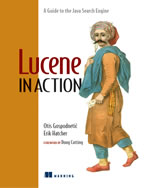 ΤΕΛΟΣ 11ου Μαθήματος

Ερωτήσεις?
Υλικό των:
 Pandu Nayak and Prabhakar Raghavan, CS276:Information Retrieval and Web Search (Stanford)
61